The following slides hold additional templates that you can use to supplement the PowerPoint if needed! You can include information about project planning or anything else you’d like to discuss with your team.
MEETING PLAN TITLE
School or Class Name
This presentation was developed by the National White Collar Crime Center under grant # 2020-VT-BX-K001, awarded by the Office for Victims of Crime, Office of Justice Programs, U.S. Department of Justice. The opinions, findings, and conclusions or recommendations expressed in this presentation are those of the contributors and do not necessarily represent the official position of the U.S. Department of Justice.
LEARNINGOBJECTIVES
1
Add item one here.
2
Add item two here.
3
Add item three here.
4
Add item four here.
5
Add item five here.
[Speaker Notes: Materials for this meeting:]
BACKGROUND
INFORMATION
WHAT YOU NEED TO KNOW
Lorem ipsum dolor sit amet, consectetur adipiscing elit, sed do eiusmod tempor incididunt ut labore et dolore magna aliqua. Enim neque volutpat ac tincidunt vitae. At erat pellentesque adipiscing commodo elit at. Sit amet facilisis magna etiam tempor orci eu. Magna fermentum iaculis eu non. Pharetra et ultrices neque ornare. Egestas purus viverra accumsan in nisl nisi scelerisque. Nulla pharetra diam sit amet nisl suscipit. Fermentum iaculis eu non diam phasellus vestibulum lorem. Blandit aliquam etiam erat velit. Suspendisse ultrices gravida dictum fusce ut placerat orci nulla pellentesque.
SUBSECTION HEADING GOES HERE
DISCUSSION
Question
Question
Question
[Speaker Notes: Include the answers here]
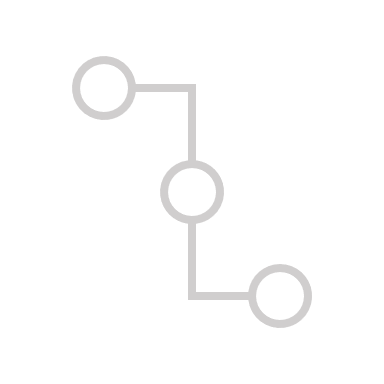 CONNECTINGTHE DOTS
HOW DOES THIS RELATE TO HUMAN TRAFFICKING?
1.
Key Concept
2.
Key Concept
3.
Key Concept
4.
Key Concept
LEARNING 
IN ACTION
TAKE WHAT YOU’VE LEARNED AND APPLY IT
Lorem ipsum dolor sit amet, consectetur adipiscing elit, sed do eiusmod tempor incididunt ut labore et dolore magna aliqua. Viverra maecenas accumsan lacus vel facilisis volutpat. Vitae congue eu consequat ac felis. Ultrices eros in cursus turpis. Sollicitudin aliquam ultrices sagittis orci a scelerisque purus semper eget. Nulla pharetra diam sit amet nisl suscipit adipiscing. Mattis ullamcorper velit sed ullamcorper morbi tincidunt ornare massa. Gravida arcu ac tortor dignissim convallis aenean et tortor. Mauris pellentesque pulvinar pellentesque habitant morbi tristique. Eleifend quam adipiscing vitae proin sagittis nisl rhoncus mattis rhoncus. Aliquet porttitor lacus luctus accumsan tortor posuere ac ut.
REFLECT AND REVIEW
Text
Text
Text
Text
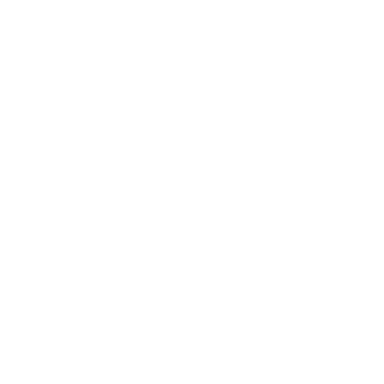 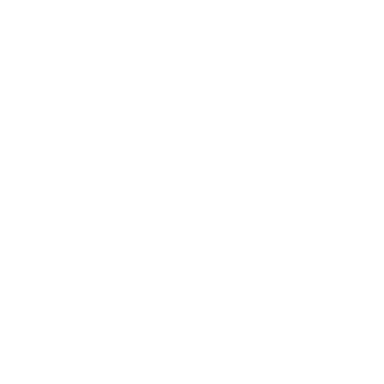 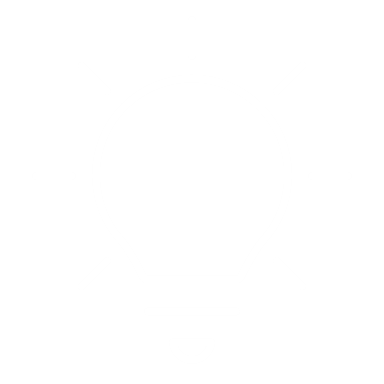 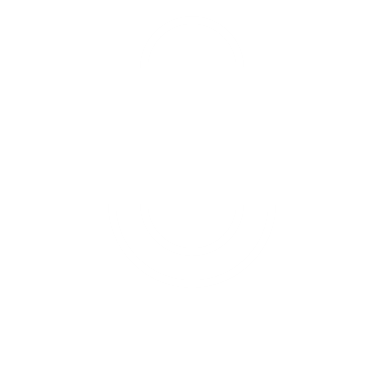 UPCOMING MEETINGSAND IMPORTANT INFO
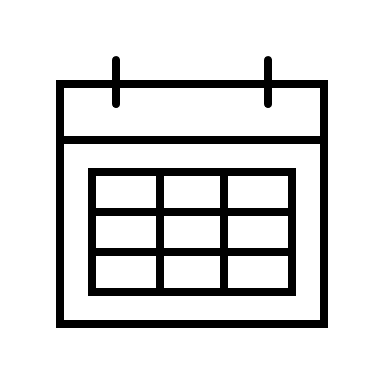 Text
Text
Text
Text
HEADINGSUBHEADING
INSERT IMPORTANT TEXT HERE ON THIS LINE
Lorem ipsum dolor sit amet, consectetur adipiscing elit, sed do eiusmod tempor incididunt ut labore et dolore magna aliqua. Viverra maecenas accumsan lacus vel facilisis volutpat. Vitae congue eu consequat ac felis. Ultrices eros in cursus turpis. Sollicitudin aliquam ultrices sagittis orci a scelerisque purus semper eget. Nulla pharetra diam sit amet nisl suscipit adipiscing. Mattis ullamcorper velit sed ullamcorper morbi tincidunt ornare massa. Gravida arcu ac tortor dignissim convallis aenean et tortor. Mauris pellentesque pulvinar pellentesque habitant morbi tristique. Eleifend quam adipiscing vitae proin sagittis nisl rhoncus mattis rhoncus. Aliquet porttitor lacus luctus accumsan tortor posuere ac ut.
Lorem ipsum dolor sit amet, consectetur adipiscing elit, sed do eiusmod tempor incididunt ut labore et dolore magna aliqua. Viverra maecenas accumsan lacus vel facilisis volutpat. Vitae congue eu consequat ac felis. Ultrices eros in cursus turpis. Sollicitudin aliquam ultrices sagittis orci a scelerisque purus semper eget. Nulla pharetra diam sit amet nisl suscipit adipiscing. Mattis ullamcorper velit sed ullamcorper morbi tincidunt ornare massa. Gravida arcu ac tortor dignissim convallis aenean et tortor. Mauris pellentesque pulvinar pellentesque habitant morbi tristique. Eleifend quam adipiscing vitae proin sagittis nisl rhoncus mattis rhoncus. Aliquet porttitor lacus luctus accumsan tortor posuere ac ut.
LOREM IPSUM DOLOR SIT AMET, CONSECTETUR ADIPISCING ELIT
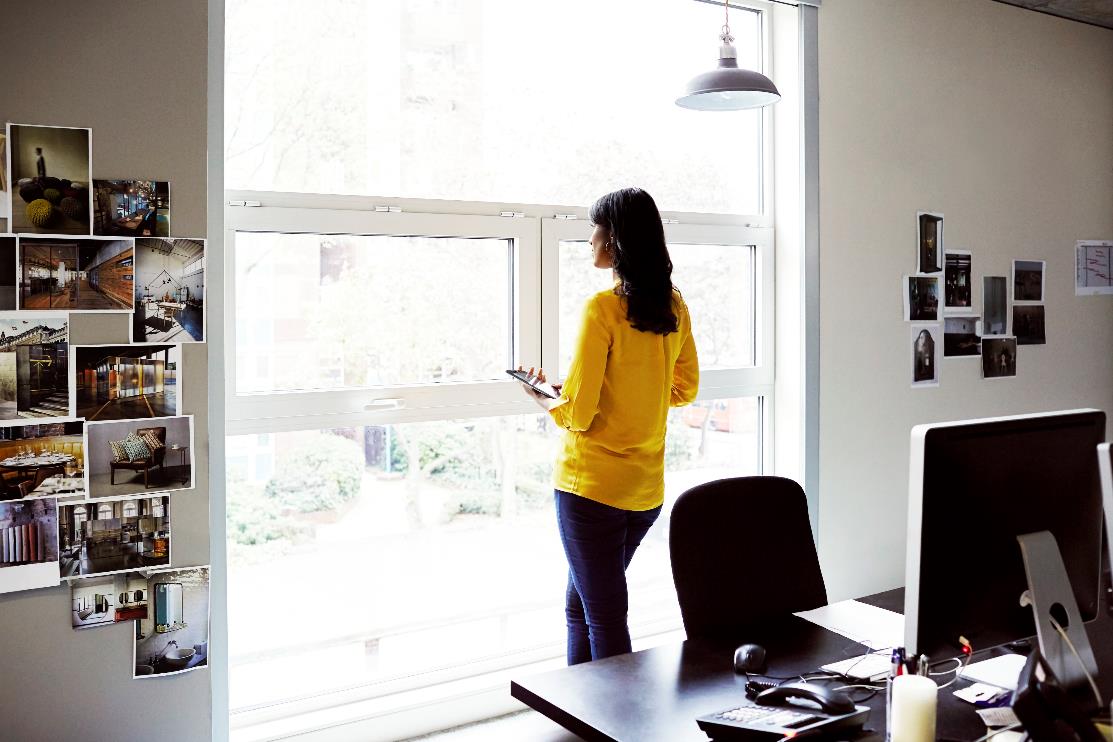 LOREM IPSUM DOLOR SIT AMET
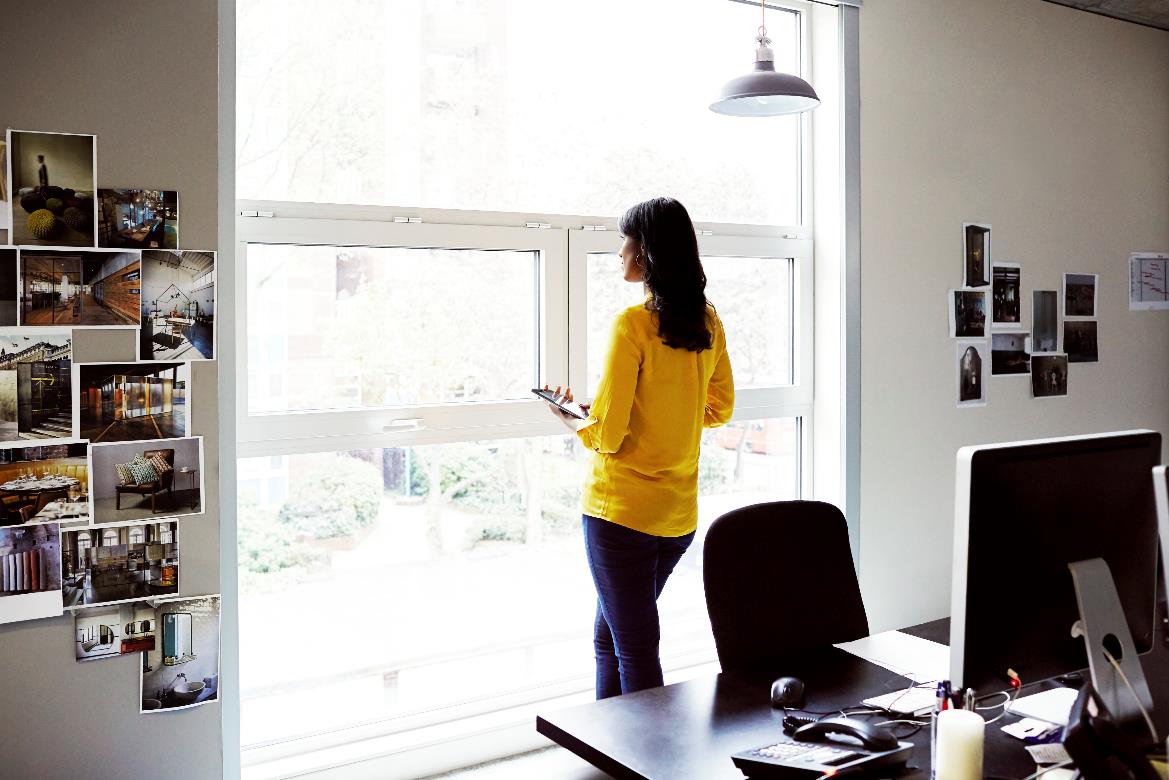 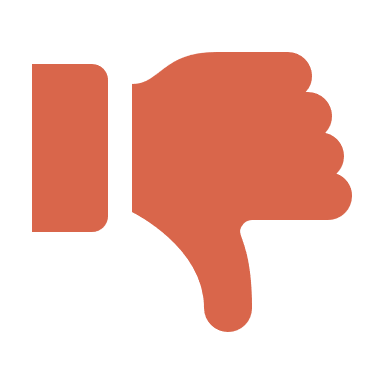 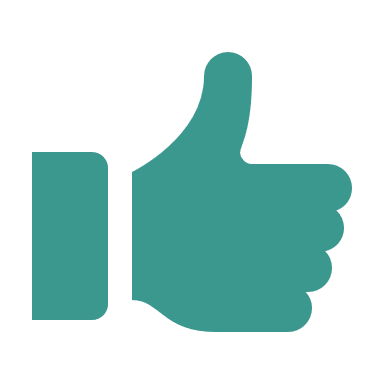 MYTH
FACT
VS.